Presentation to the Portfolio Committee on Home Affairs

29 March 2023
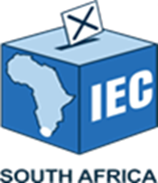 Contents Page
Annual Performance Plan
2024 NPE Critical Path
Registration Bill of Materials
Legislative Amendments
2
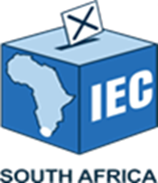 Annual Performance Plan 2023/24
3
OVERVIEW OF APP
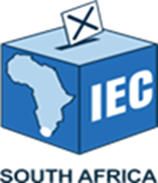 R2,2 billion budget
4 Programmes
14 Targets
4
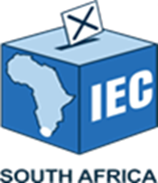 Programme 1 Administration
5
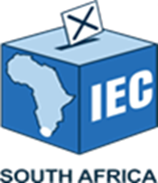 Programme 1:Administration
The purpose of Programme 1 is to achieve the strategic outcome of strengthening institutional effectiveness at all levels of the organisation. It also provides the overall strategic management of the Electoral Commission, as well as centralised support and financial management services.
TOTAL TARGETS : 4
6
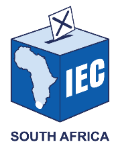 Outcomes, outputs, performance indicators and targets for 2023/24
Outcome : Strengthened institutional effectiveness
Output :Exercise leadership and governance, monitoring and evaluation to ensure the effective implementation of the Electoral Commission’s core mandate, strategic outcomes and outputs, aligned with the corresponding budget allocations and risk mitigation.
7
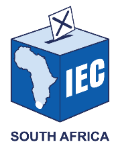 Outcomes, outputs, performance indicators and targets for 2023/24
Outcome : Strengthened institutional effectiveness
Output :Provide a cutting-edge, stable, secure ICT environment that meets all functional needs of the Electoral Commission and supports innovative business processes.
8
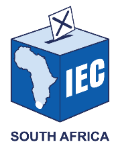 Outcomes, outputs, performance indicators and targets for 2023/24
Outcome: Strengthened institutional effectiveness
Output :Recruit and retain a talented permanent staff complement to meet operational requirements, as well as constitutional obligations
9
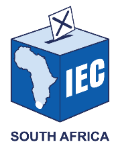 Outcomes, outputs, performance indicators and targets for 2023/24
Outcome :Strengthened institutional effectiveness
Output :Effectively manage financial resources in compliance with legislation.
10
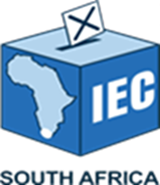 Programme 2
Electoral Operations
11
Programme 2:Electoral Operations
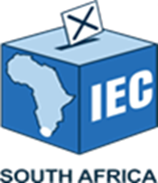 Programme 2 focuses on the strategic outcome of managing and delivering free and fair elections by striving for excellence at voting station level; ensuring accessibility and suitability of voting facilities and processes; managing results; maximising electoral justice for all stakeholders in the electoral process; enhancing the credibility of the voters’ roll; ensuring compliance with legal prescripts; and continuously improving the legislative framework.
TOTAL TARGETS : 2
12
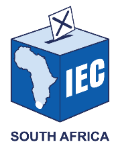 Outcomes, outputs, performance indicators and targets for 2023/24
Outcome :Free and fair elections delivered
Output :Maintain credible national voters’ roll that is cutting-edge technology
13
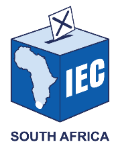 Outcomes, outputs, performance indicators and targets for 2023/24
Outcome :Free and fair elections delivered
Output :Manage free and fair elections in accordance with the applicable electoral timetables to ensure the efficient and credible execution of the mandate of the Electoral Commission
14
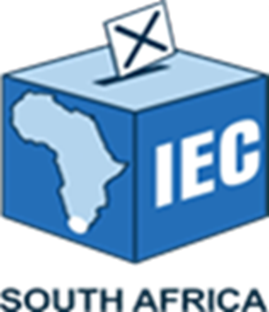 Programme 3
Outreach
15
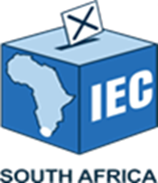 Programme 3: Outreach
This programme focuses on the strategic outcome of informing and engaging citizens and stakeholders in electoral democracy. The programme fosters participation in electoral democracy by providing civic and democracy education on a continuous basis; voter and balloting education as may be required by each election; strategic and thought leadership on matters pertaining to electoral democracy; broadening our research agenda and issuing publications; increasing visibility through proactive consultation, effective communication, and presence among our stakeholders and communities; facilitating platforms for political dialogue; cultivating an environment conducive for the holding of free and fair elections; and constantly engaging the media.
TOTAL TARGETS : 5
16
Outcomes, outputs, performance indicators and targets for 2023/24
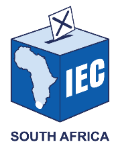 Outcome : Informed and engaged citizens and stakeholders in electoral democracy
Output : Provide research and thought leadership to strengthen electoral democracy.
Interact with domestic, regional and international stakeholders to build an understanding of the Electoral Commission’s role in delivering credible elections.
17
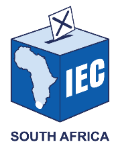 Outcomes, outputs, performance indicators and targets for 2023/24
Outcome : Informed and engaged citizens and stakeholders in electoral democracy
Output :  Interact with domestic, regional and international stakeholders to build an understanding of the Electoral Commission’s role in delivering credible elections.
18
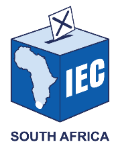 Outcomes, outputs, performance indicators and targets for 2023/24
Outcome : Informed and engaged citizens and stakeholders in electoral democracy
Outputs :Interact with domestic, regional and international stakeholders to build an understanding of the Electoral Commission’s role in delivering credible elections.
19
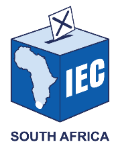 Outcomes, outputs, performance indicators and targets for 2023/24
Outcome :Informed and engaged citizens and stakeholders in electoral democracy
Output :    Advance and promote electoral processes through communication campaigns on diverse platforms to sustain visibility across the electoral cycle.
20
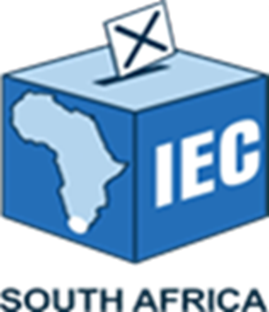 Programme 4
Party Funding
21
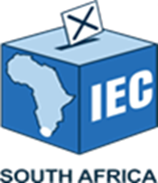 Programme 4:Party Funding
This programme focuses on the strategic outcome of contributing to the enhancement of transparency in elections and party funding.
The programme manages party funding and donations in
compliance with legislation, and 
strengthens cooperative relationships by providing consultative and liaison platforms between the Electoral Commission and political parties and candidates, using systems, people and processes that are sustainable. 
It also provides effective management of the registration of political parties and processing of the nomination of candidates for various electoral events.
TOTAL TARGETS : 3
22
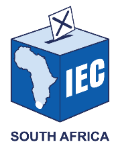 Outcomes, outputs, performance indicators and targets for 2023/24
Outcome: Contributed to the enhancement of transparency in elections and party funding
Output: Manage party funding in compliance with relevant legislation
23
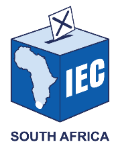 Outcomes, outputs, performance indicators and targets for 2023/24
Outcome :Contributed to the enhancement of transparency in elections and party funding
Output :  Provide consultative and cooperative liaison platforms between the Electoral Commission and stakeholders and potential contributors to promote funding of multi-party democracy.
24
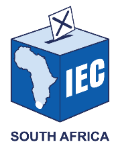 Outcomes, outputs, performance indicators and targets for 2023/24
Outcome :Contributed to the enhancement of transparency in elections and party funding
Output :Manage party funding in compliance with relevant legislation
25
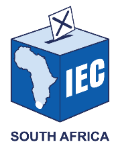 NPE 2024 Critical Path
26
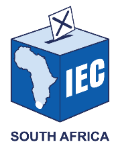 NPE 2024 Critical Path
27
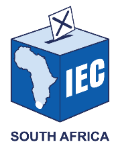 NPE 2024 Critical Path
28
NPE 2024 REGISTRATION: MATERIAL STATUS UPDATE
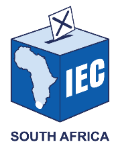 29
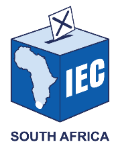 LEGISLATIVE AMENDMENTS
There are consequential amendments that requires attention:

Section 236 of the Constitution provides that “to enhance multi-party democracy, national legislation must provide for the funding of political parties participating in national and provincial legislatures on a equitable and proportional basis”
The Political Parties Funding Act to be amended to bring independent MP’s within the scope of the Bill
Other optimization amendments to the Political Parties Funding Act
30
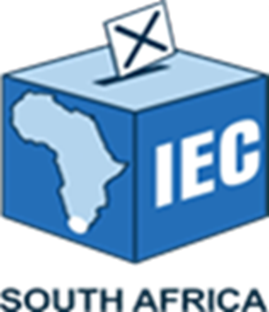 Thank You!
31